1ο ΕΠΑΛ ΝΕΜΕΑΣΣΧΟΛΙΚΟ ΕΤΟΣ : 2018 2019ΜΑΘΗΜΑ: ΣΧΟΛΙΚΟΣ ΕΠΑΓΓΕΛΜΑΤΙΚΟΣ ΠΡΟΣΑΝΑΤΟΛΙΣΜΟΣΤΑΞΗ: Α΄ΥΠΕΥΘΥΝΗ ΚΑΘΗΓΗΤΡΙΑ: ΚΑΡΑΒΑ ΑΝΑΣΤΑΣΙΑΘΕΜΑ: ΕΠΑΓΓΕΛΜΑΤΙΚΗ ΜΟΝΟΓΡΑΦΙΑ ΤΩΝ  ΥΠΑΛΛΗΛΩΝ ΔΙΟΙΚΗΣΗΣ ΚΑΙ ΟΙΚΟΝΟΜΙΚΩΝ ΥΠΗΡΕΣΙΩΝ
ΕΠΙΜΕΛΕΙΑ ΕΡΓΑΣΙΑΣ:
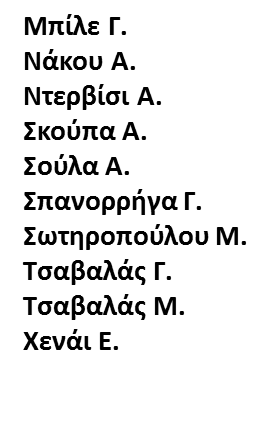 Αλιάι Α.
Αναστασίου Α.
Δήμας Ν.
Δούρος Σ.
Καρυοφύλλας Γ.
Λυκούρας Κ.
Μαλγκιόνι Α.
Μετούσι Α.
Μουράτι Τ.
Μπελιτσιάνης Σ.
Περιγραφή Επαγγέλματος
Εργάζεται ως υπάλληλος γραφείου και τα καθήκοντά του καθορίζονται από τις δραστηριότητες της επιχείρησης

Ασχολείται με την αρχειοθέτηση εγγράφων, με την παροχή πληροφοριών , την εξυπηρέτηση πελατών, την προετοιμασία και αποστολή επιστολών τη δακτυλογράφηση εγγράφων και το χειρισμό e-mail και fax

 Δραστηριοποιείται ως βοηθός του λογιστή - λογιστής, συγκεντρώνοντας και ελέγχοντας όλα τα στοιχεία που αφορούν την οικονομική κατάσταση μιας εταιρείας 

 Συμβάλλει στην οργάνωση του λογιστηρίου, υπό την εποπτεία του λογιστή, προετοιμάζει τα δελτία πωλήσεων και τα τιμολόγια, εισπράττει λογαριασμούς και εξοφλεί οφειλές της εταιρείας

Τέλος συμπληρώνει τα έντυπα για την εφορία και διάφορες άλλες υπηρεσίες
Συνθήκες Εργασίας
Εργάζεται σε συνθήκες γραφείου, οι οποίες ποικίλλουν ανάλογα με την κτιριακή υποδομή, τις εγκαταστάσεις, το επίπεδο οργάνωσης και το εργασιακό κλίμα που επικρατεί στην επιχείρηση όπου απασχολείται. 
Το ωράριό του είναι κανονικό αλλά όταν υπάρχει φόρτος εργασίας εργάζεται υπερωριακά.
Ιδιαίτερα Προσωπικά Χαρακτηριστικά και Ικανότητες
Πρέπει να είναι υπεύθυνος, εχέμυθος, μεθοδικός, προσαρμοστικός και να διαθέτει κριτική και ορθολογική σκέψη

 Πρέπει να αγαπά την τακτική, οργανωμένη και επιμελημένη δουλειά και να διαθέτει υπομονή, επιμονή και επικοινωνιακές δεξιότητες

 Η ευελιξία και η ακρίβεια θεωρούνται απαραίτητα προσόντα

 Οφείλει να ενημερώνεται για τις νέες εξελίξεις στον τομέα των οικονομικών υπηρεσιών 

 Τέλος  να γνωρίζει τη χρήση λογιστικών προγραμμάτων του Η/Υ
Τομείς Απασχόλησης και Προοπτικές Αγοράς Εργασίας
Μπορεί να εργαστεί ως διοικητικός υπάλληλος 

 ως βοηθός λογιστή  - λογιστής

σε δημόσιες υπηρεσίες, οικονομικές υπηρεσίες υπουργείων, τράπεζες, ιδιωτικές επιχειρήσεις και εταιρείες, βιομηχανίες, χρηματιστήριο, χρηματιστηριακά γραφεία, ασφαλιστικά ταμεία κ.λπ.
Σπουδές
Σπουδές προσφέρονται :
Στα ΕΠΑΓΓΕΛΜΑΤΙΚΑ ΛΥΚΕΙΑ (ΕΠΑ.Λ.) στην ειδικότητα Υπαλλήλων Διοίκησης και Οικονομκών Υπηρεσιών του τομέα Οικονομικών και Διοικητικών Υπηρεσιών. Η συνολική διάρκεια φοίτησης είναι 3 χρόνια και επίπεδο σπουδών 3 (N.3475/2006). Στους αποφοίτους του ΕΠΑ.Λ. χορηγείται απολυτήριο Επαγγελματικού Λυκείου και πτυχίο ειδικότητας επιπέδου 3. Το απολυτήριο Επαγγελματικού Λυκείου είναι ισότιμο με το απολυτήριο του Γενικού Λυκείου, για την πρόσβαση  στην τριτοβάθμια εκπαίδευση, μέσα από τη διαδικασία των Πανελλαδικών Εξετάσεων.

Ακόμη, οι απόφοιτοι των ΕΠΑ.Λ., έχουν τη δυνατότητα να εγγράφονται στα ΙΕΚ και κατά προτεραιότητα σε τμήματα αντίστοιχης ή ανάλογης ειδικότητας με την ειδικότητα του πτυχίου τους.

Στα Α.Ε.Ι

 Στα Α.ΤΕ.Ι   
ΣΤΑ  ΚΟΛΛΕΓΙΑ